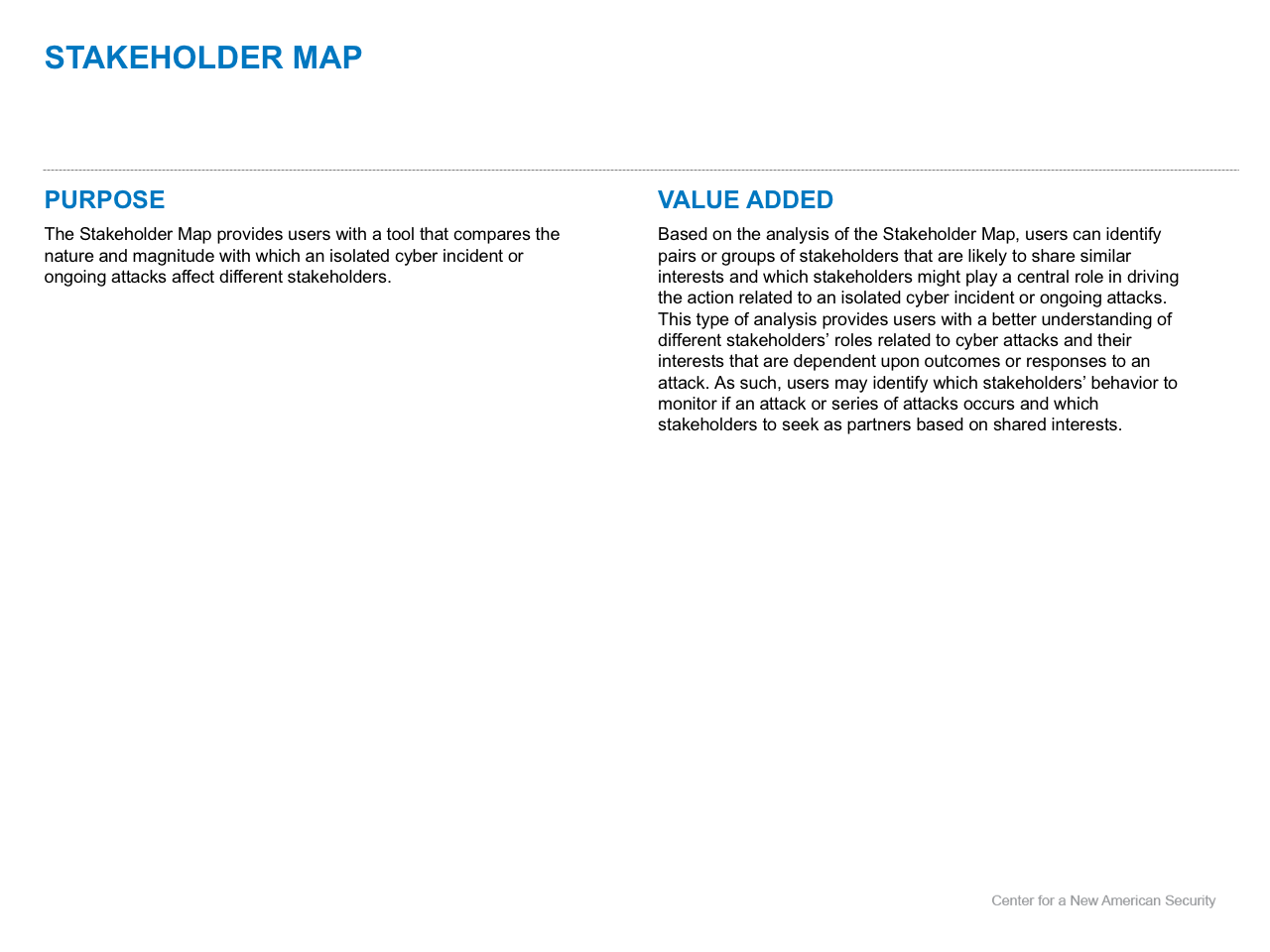 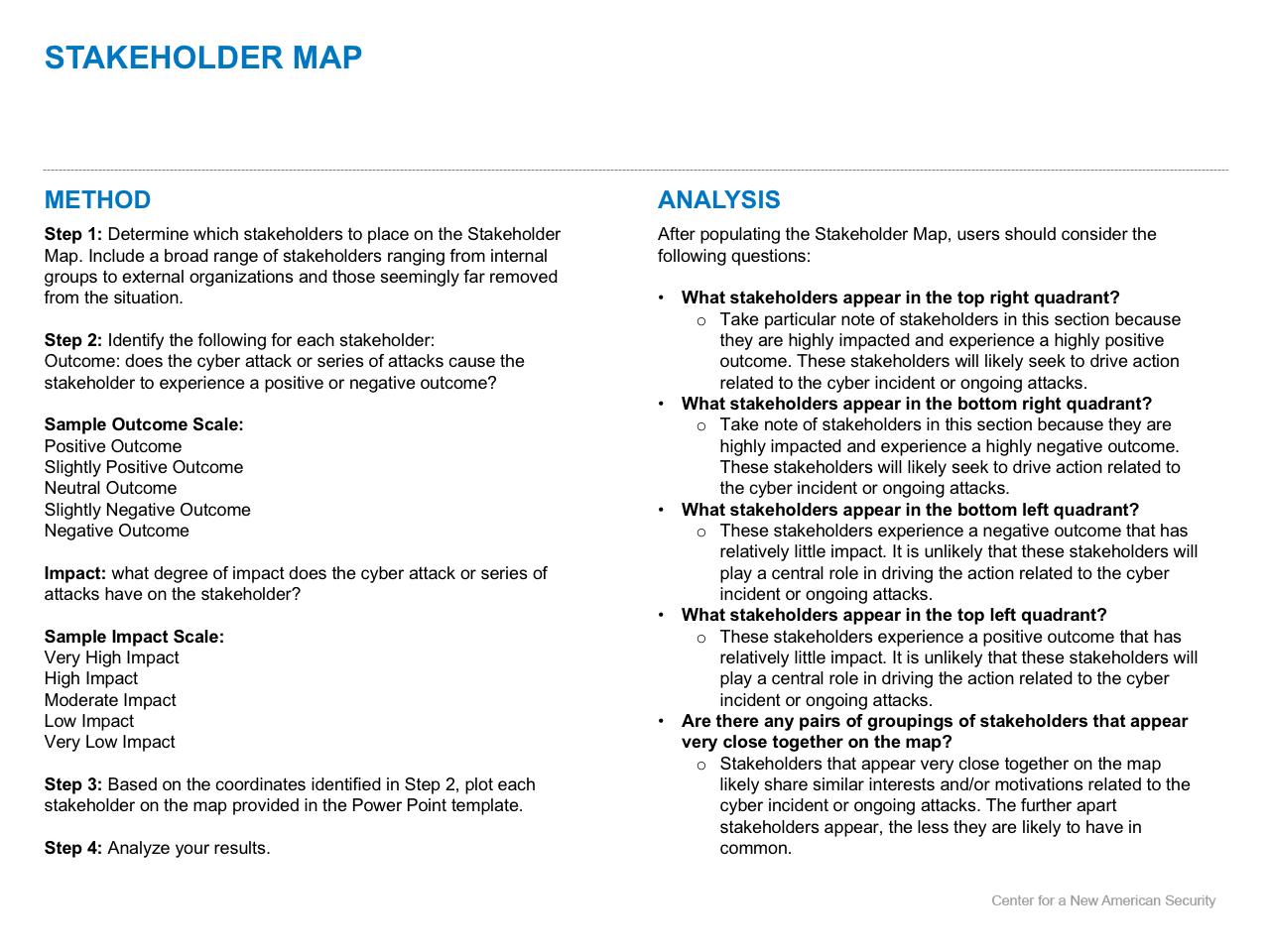 STAKEHOLDERS (USER INPUT)
STAKEHOLDERS (USER INPUT)
STAKEHOLDERS (USER INPUT)
STAKEHOLDERS (USER INPUT)